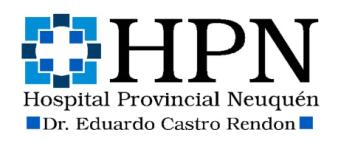 3ra Campaña Nacional para la Concientización, Información, Difusión y Testeo de Hepatitis C 

UCHV NEUQUÉN
26ª Reunión Anual de Unidades Centinela para Hepatitis virales.
Se definió realizar a partir del 04 de septiembre hasta completar el número de 300 encuestas y determinaciones

Se solicitaron lugares públicos Municipalidad, Cooperativa de Electricidad y Dirección Provincial de Rentas

Se realizaron en Municipalidad y Cooperativa Electricidad alcanzando el número establecido el día 07 de septiembre
Se solicitó además la provisión de 300 determinaciones de test rápidos para HBV 

Se establecieron los roles:
Promotor de la Información y objetivos de la Campaña
Entrevistador 
Extraccionista 
Informe Aconsejamiento 
Carga de resultados en el software
Difusión

A través del departamento de prensa y difusión de la Subsecretaría de salud de la Provincia se lanzó la difusión 

La misma se realizó a través de diarios, entrevistas radiales, Televisivas, visitas de los medios a los lugares de testeo, actividad HCV sin fronteras
Características:

Mujeres 65% y 35% de hombres
Promedio de edad de 51 años con rango de entre 18 a 81 años 
Antecedentes:
22% transfusiones
72,6% cirugías
21,6% tatuajes y/o piercing
Dificultades:

Tiempo/personas
Datos: Urbano/rural 
Cirugías número y fechas
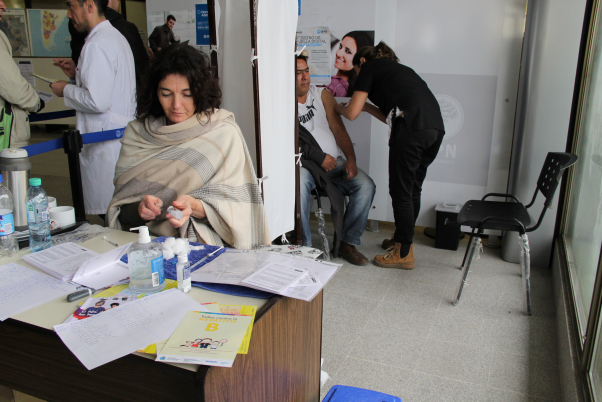 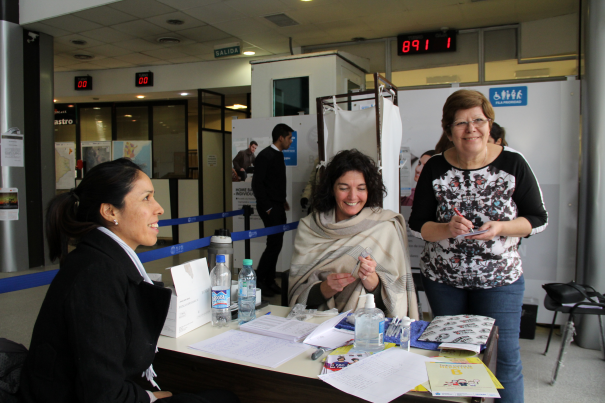 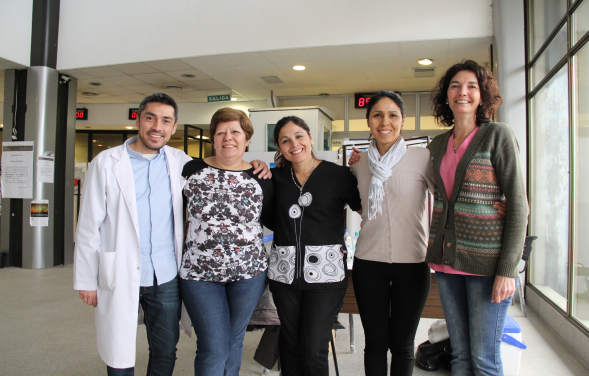 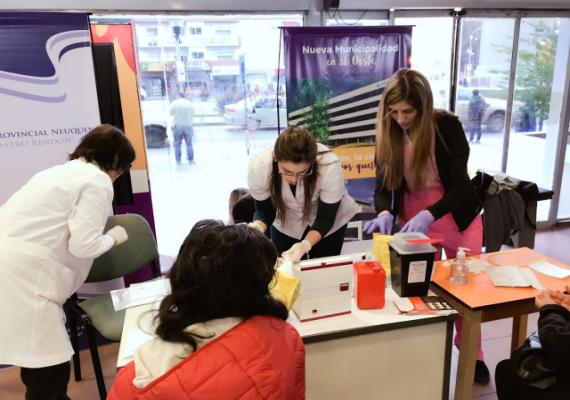 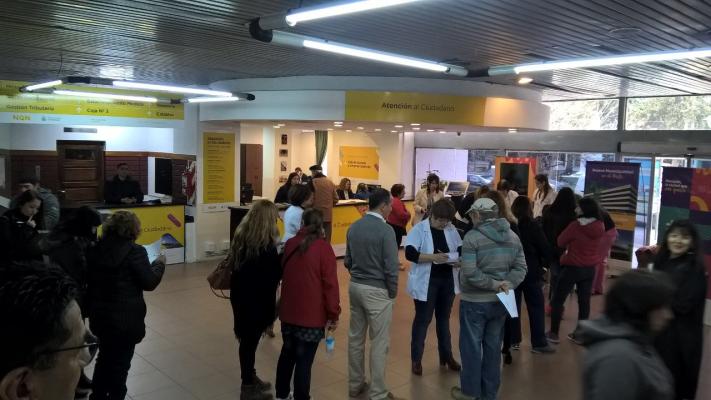 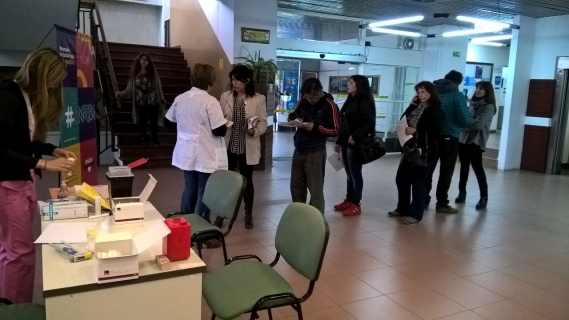 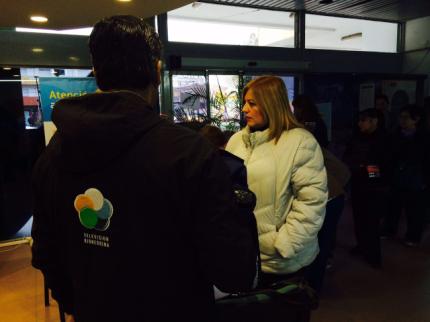 Muchas gracias!!